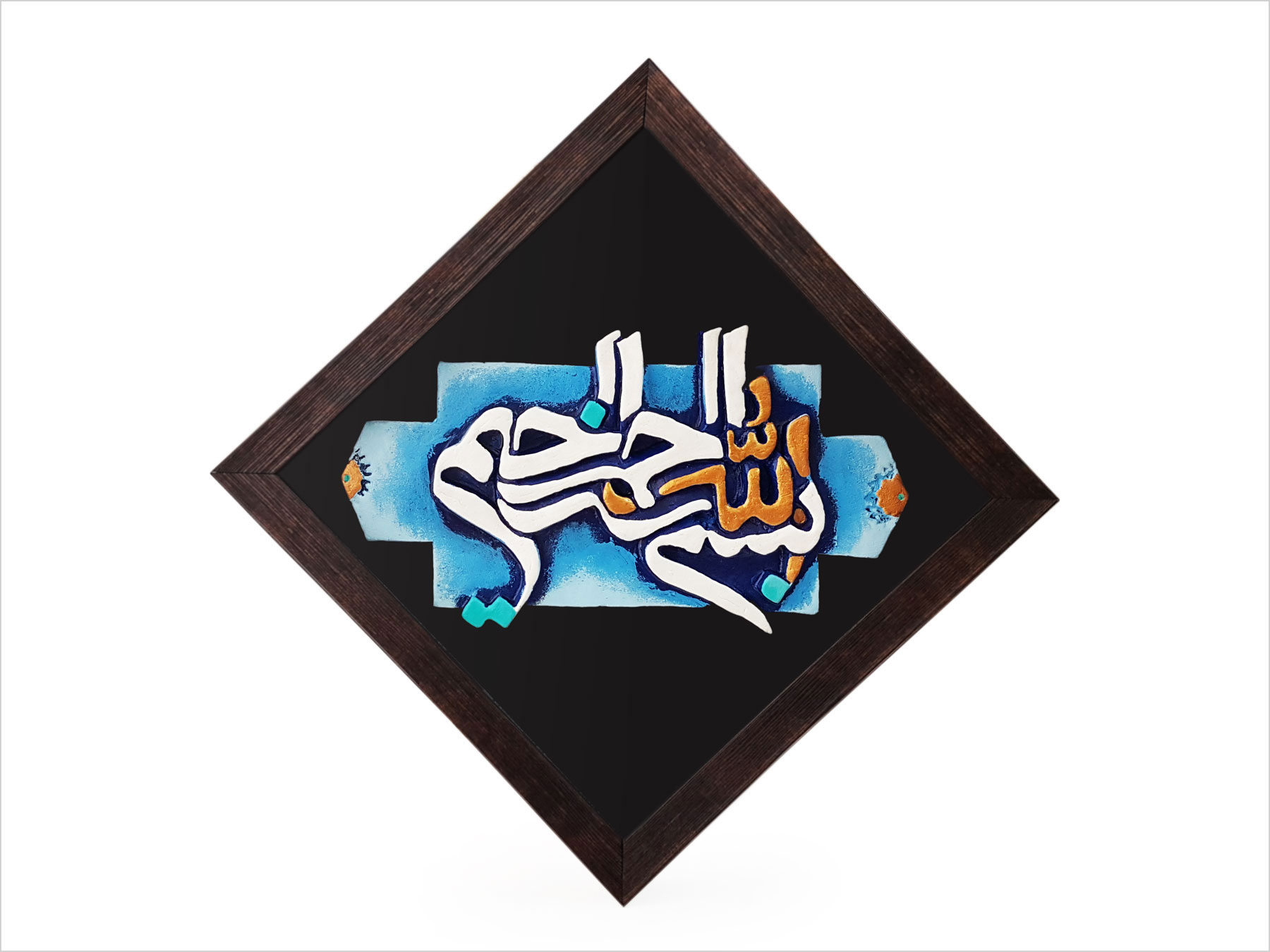 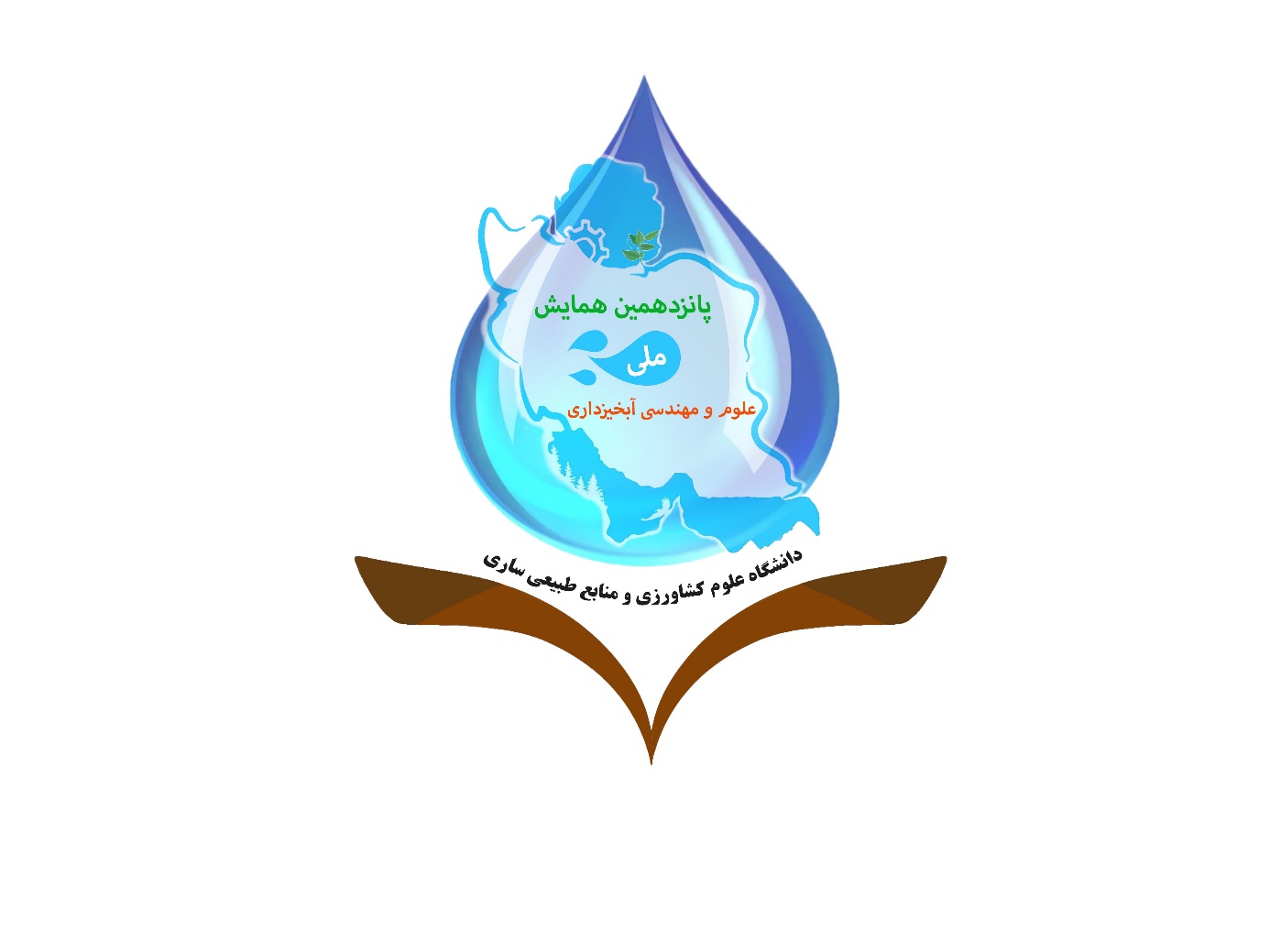 عنوان مقاله:32  B Titr
  
 ارائه دهنده: B Titr 28
 مشخصات سازمانی:B Titr 28
 پست الکترونیکی:  Times New Roman 20


در کادر مربوطه حتما عکس فرد ارائه دهنده الصاق گردد.
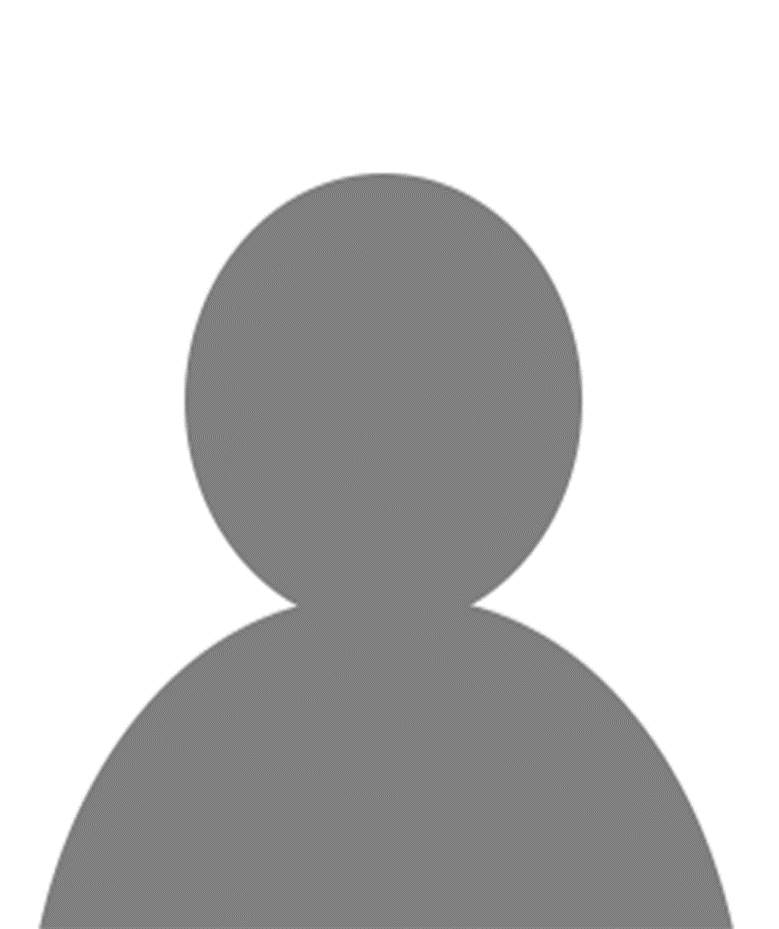 ضرورت تحقیق و اهداف پژوهش

 این قسمت فقط یک اسلاید بوده و به صورت صریح و شفاف، سوال و هدف اصلی و ضرورت پژوهش بیان گردد و لطفا از اختصاص دادن تمامی فضای اسلاید به جملات، اکیدا خودداری نمایید. فونت: B Lotus 24

مدت زمان لازم برای ارائه کامل سخنرانی تنها 10دقیقه می باشد از پژوهشگران محترم تقاضا می گردد مدت زمان لازم برای ارائه را اکیدا رعایت نمایند.
کل اسلاید ها از شروع ارائه تا پایان آن 12 اسلاید خواهد بود.

لطفا بخشی به نام مرور منابع و یا تحقیقات پیشین ارائه نگردد و در صورت ضرورت، ارائه دهنده محترم به صورت شفاهی یکی از مهم ترین تحقیقات انجام شده  پیشین مرتبط با پژوهش خود را بیان نماید.
1
عنوان مقاله:
ارائه دهنده:
مواد و روش ها

 این قسمت حداکثر دو اسلاید بوده و لطفا به صورت واضح و صریح به روش اصلی کار با استفاده از اشکال وفلوچارت پرداخته شود و اگر پژوهش مطالعه موردی باشد منطقه مورد مطالعه فقط با یک نقشه معرفی گردد. 
فونت: B Lotus 24
2
عنوان مقاله:
ارائه دهنده:
مواد و روش ها
3
عنوان مقاله:
ارائه دهنده:
نتایج و بحث

 در این قسمت حتی الامکان سعی شود از اشکال، نمودارها، جداول و.. به جای جملات و عبارات برای بیان نتایج و بحث استفاده گردد. لطفا فقط نتایج مهم و کاربردی ارائه شود. این قسمت حداکثر 4 الی 5 اسلاید خواهد بود. 
فونت:B Lotus 24
4
عنوان مقاله:
ارائه دهنده:
نتایج و بحث

پژوهشگران محترم توجه فرمایید مدت زمان لازم برای ارائه کامل سخنرانی تنها 10 دقیقه می باشد.
5
عنوان مقاله:
ارائه دهنده:
نتایج و بحث

 پژوهشگران محترم توجه فرمایید مدت زمان لازم برای ارائه کامل سخنرانی تنها 10دقیقه می باشد.
6
عنوان مقاله:
ارائه دهنده:
نتایج و بحث
7
عنوان مقاله:
ارائه دهنده:
نتیجه گیری و پیشنهادات

این بخش فقط یک اسلاید خواهد بود که  لطفا پژوهشگران محترم سعی نمایند نتیجه اصلی تحقیق را با توجه به اهداف و یافته های پژوهش به صورت واضح و روشن بیان نموده و پیشنهادات خود را در زمینه مرتبط با تحقیق ارائه دهند.

تذکر: اسلایدی برای منابع پژوهش اختصاص داده نشده است.
8
عنوان مقاله:
ارائه دهنده:
9
عنوان مقاله:
ارائه دهنده: